Отчёт о реализации плана мероприятий
Правительства Тверской области, органов местного самоуправления муниципальных 
образований
Тверской области по безопасности дошкольников
на период с 14 -18 сентября 2020г.
Максатихинский район
В нашем детском саду проводилась неделя безопасности дошкольников «Дети за безопасность».
Воспитание безопасного поведения у детей –это одна из важнейших задач нашего детского сада. 

Обучая детей основам безопасности,  мы провели следующие беседы : 
«Опасность вокруг нас, 
«Не играй с огнём», 
«Когда остаёшься один дома»,
«Как вести себя в детском саду». 

Читали  русские народные сказки:
 «Гуси лебеди», 
« Сестрица Алёнушка и братец Иванушка».
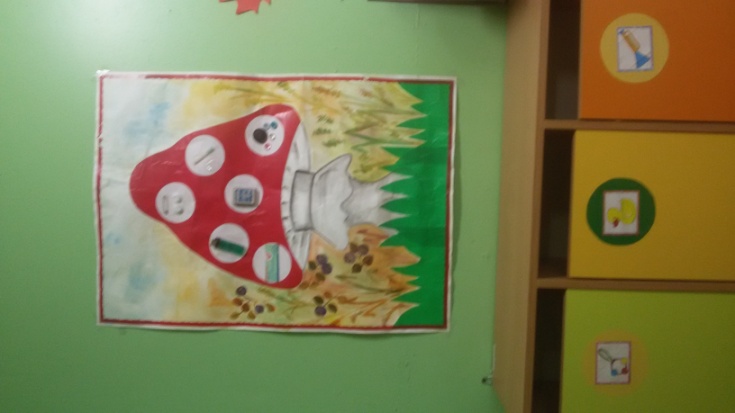 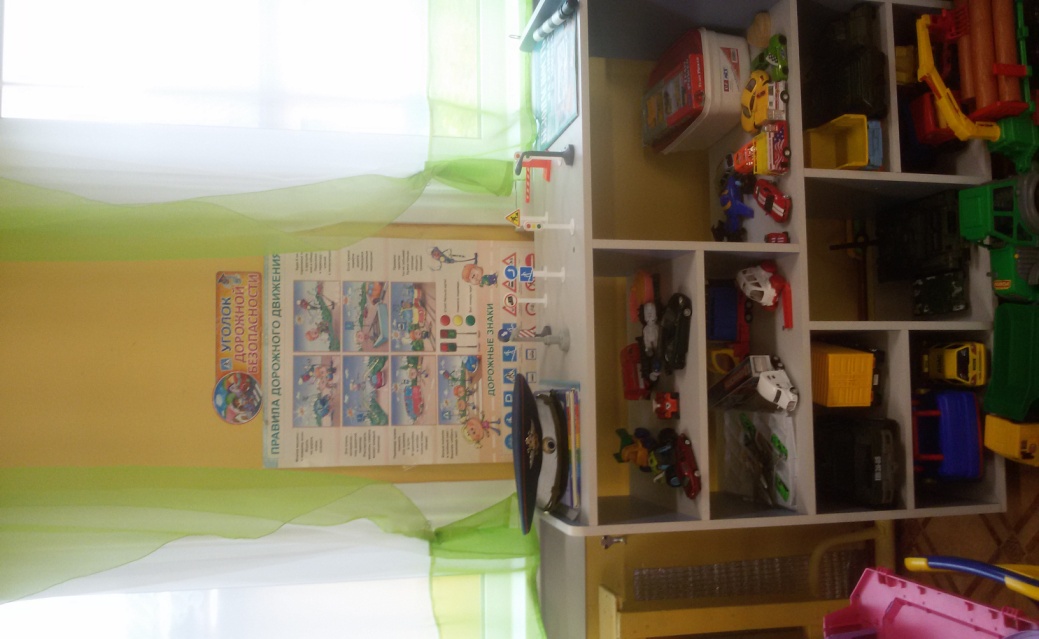 Играли в дидактические игры «Покажи такой же знак», «Угадай
 вид транспорта». Отгадывали загадки, читали стихи, рассматривали иллюстрации «Безопасность жизнедеятельности». Для родителей были приготовлены буклеты на тему «Безопасность детей – забота родителей».
   Подводя итоги данного мероприятия можно сказать , что мы с ребятами закрепили знания безопасности жизнедеятельности.
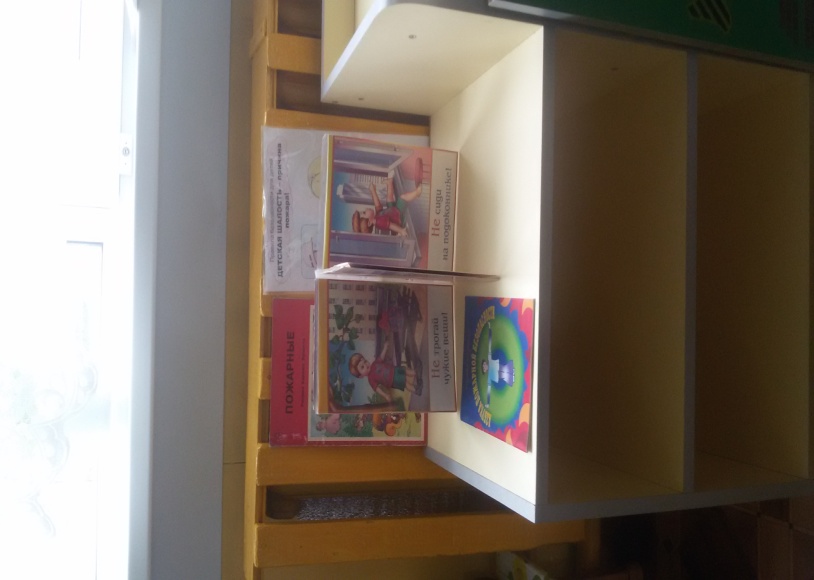 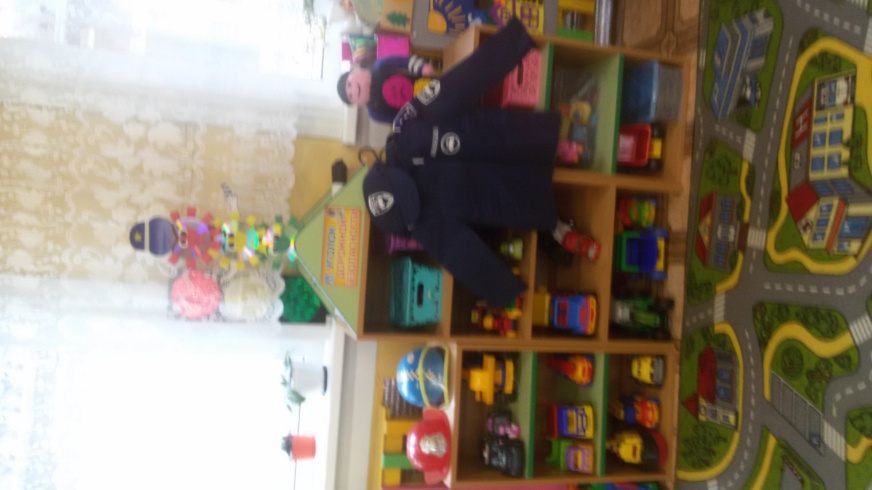 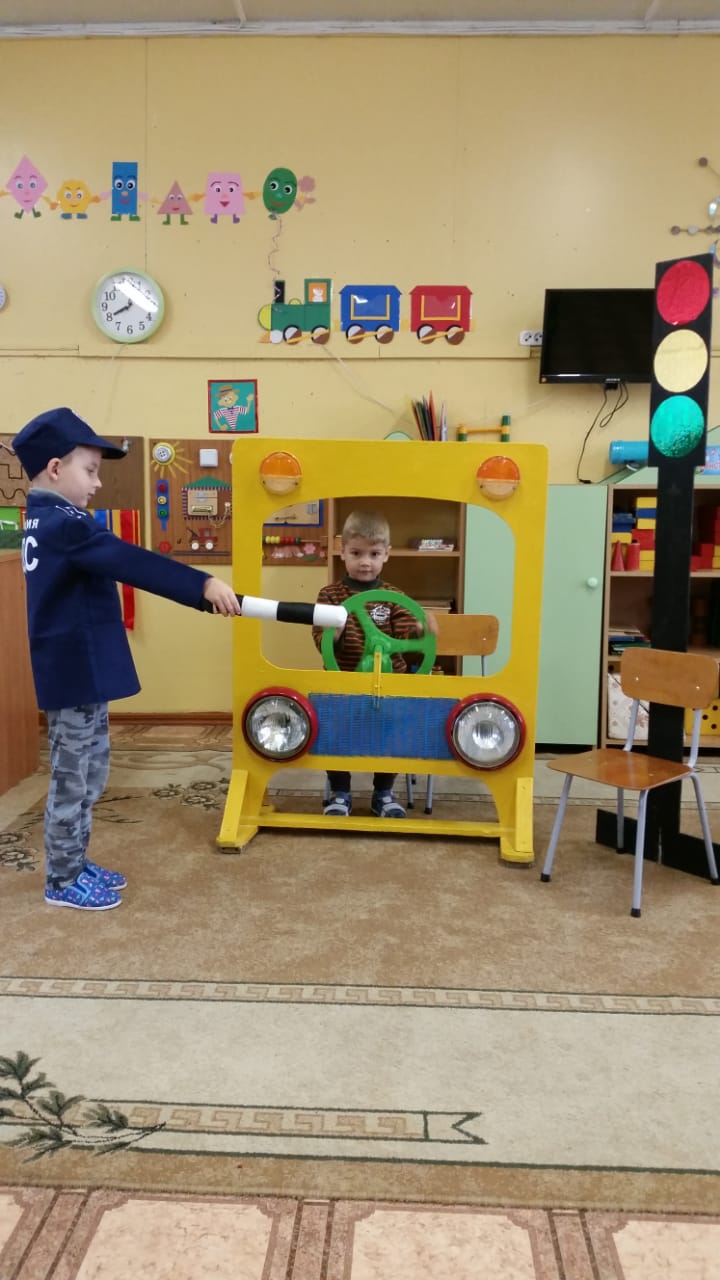 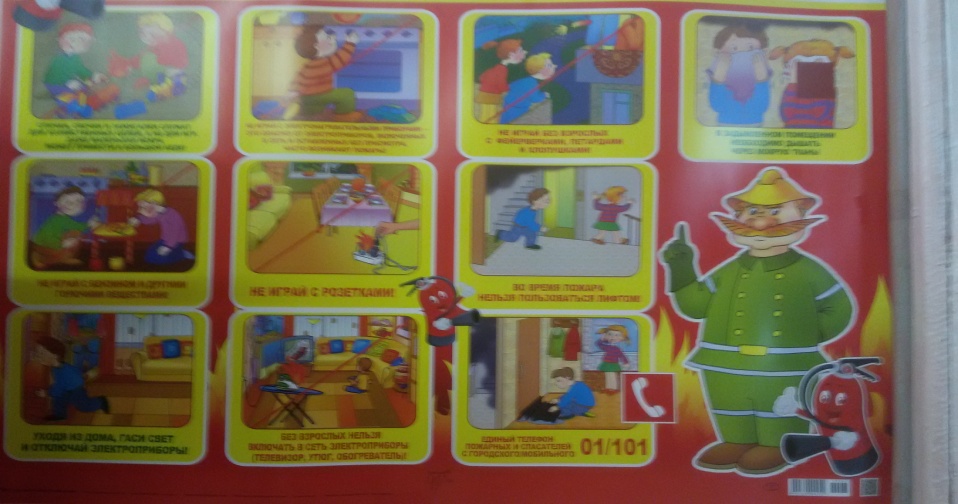